МКДОУ Кутуликский детский сад № 1

Районный семинар воспитателей
Организация и эффективность работы по физическому воспитанию детей дошкольного возраста25 февраля, 2016г.
Бадмаева Валентина Александровна, 
воспитатель средней группы
Учитывая природные, социальные условия мира, 
в котором мы живем, физкультурно-оздоровительная работа
должна стать неотъемлемой частью дошкольного учреждения. 
Перед дошкольным образованием в настоящее время остро стоит вопрос о путях совершенствования работы по укреплению здоровья, развитию движений и физическому развитию детей.
Основные задачи воспитательно-образовательной работы.На 2015 -2016 учебный год.
Цель: Создание каждому ребёнку условий для наиболее полного развития его возрастных возможностей и способностей.
Задачи:
1. Повысить уровень развития педагогической компетентности педагогов в процессе внедрения ФГОС ДО.
 
   2. Совершенствовать познавательно речевое развитие воспитанников на основе использования педагогами современных образовательных технологий.
 
    3. Продолжать работу по эффективному внедрению здоровье сберегающих технологий с целью сохранения и укрепления здоровья детей взаимодействуя с семьями.
В соответствии с этим особую актуальность приобретает поиск новых  средств  и методов повышения эффективности физкультурно-оздоровительной работы в дошкольных учреждениях, создание оптимальных условий для всестороннего гармоничного развития 
личности ребёнка.
Цель:  Поиск  новых форм и методов
 использования  здоровьесберегающих технологий в воспитательно-образовательном процессе  ДОУ, приобщение детей к физической культуре и здоровому образу жизни.
   Оздоровительные задачи:
Охрана и укрепление физического и психического здоровья детей;
совершенствование функций организма, повышение его защитных свойств и устойчивости к заболеваниям средствами движения, дыхательной гимнастики, закаливания, гигиенических навыков.
   Образовательные задачи:
Формирование жизненно необходимых двигательных умений и навыков ребенка в соответствии с его индивидуальными особенностями;
создание условий для реализации потребности детей в двигательной активности;
выявление интересов, склонностей и способностей детей в двигательной деятельности и реализация их через спортивно – оздоровительную активность. 
   Воспитательные задачи:
Воспитание потребности в здоровом образе жизни; 
потребность в физических упражнениях и играх;
расширение кругозора, уточнение представлений об окружающем мире, 
воспитание  физических качеств,  необходимых для полноценного  развития личности.
Изучение  методической литературы  по следующим вопросам  
      физкультурно-оздоровительной работы  в ДОУ.
Изучение работы семьями воспитанников
Составление планов и сценариев мероприятий  с использованием нетрадиционных подходов.
 Диагностическое обследование  физического развития  детей
Составление  плана  работы по физическому  воспитанию и оздоровлению с учетом  индивидуальных особенностей состояния здоровья детей.
Привлечение родителей к физкультурно-оздоровительной работе ДОУ (участие в спортивных мероприятиях, анкеты)
Преобразование  развивающей предметно пространственной среды – пополнение физкультурных уголков, соответствующих основным принципам здоровьесберегающей технологий детского сада.
Развитие двигательной деятельности детей
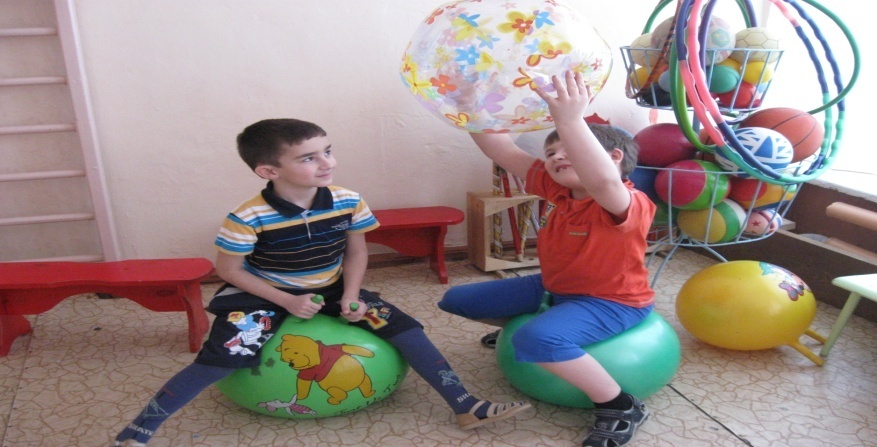 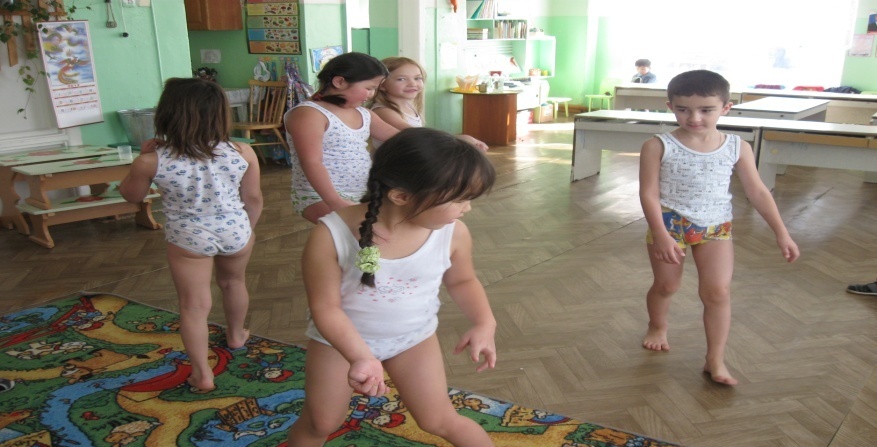 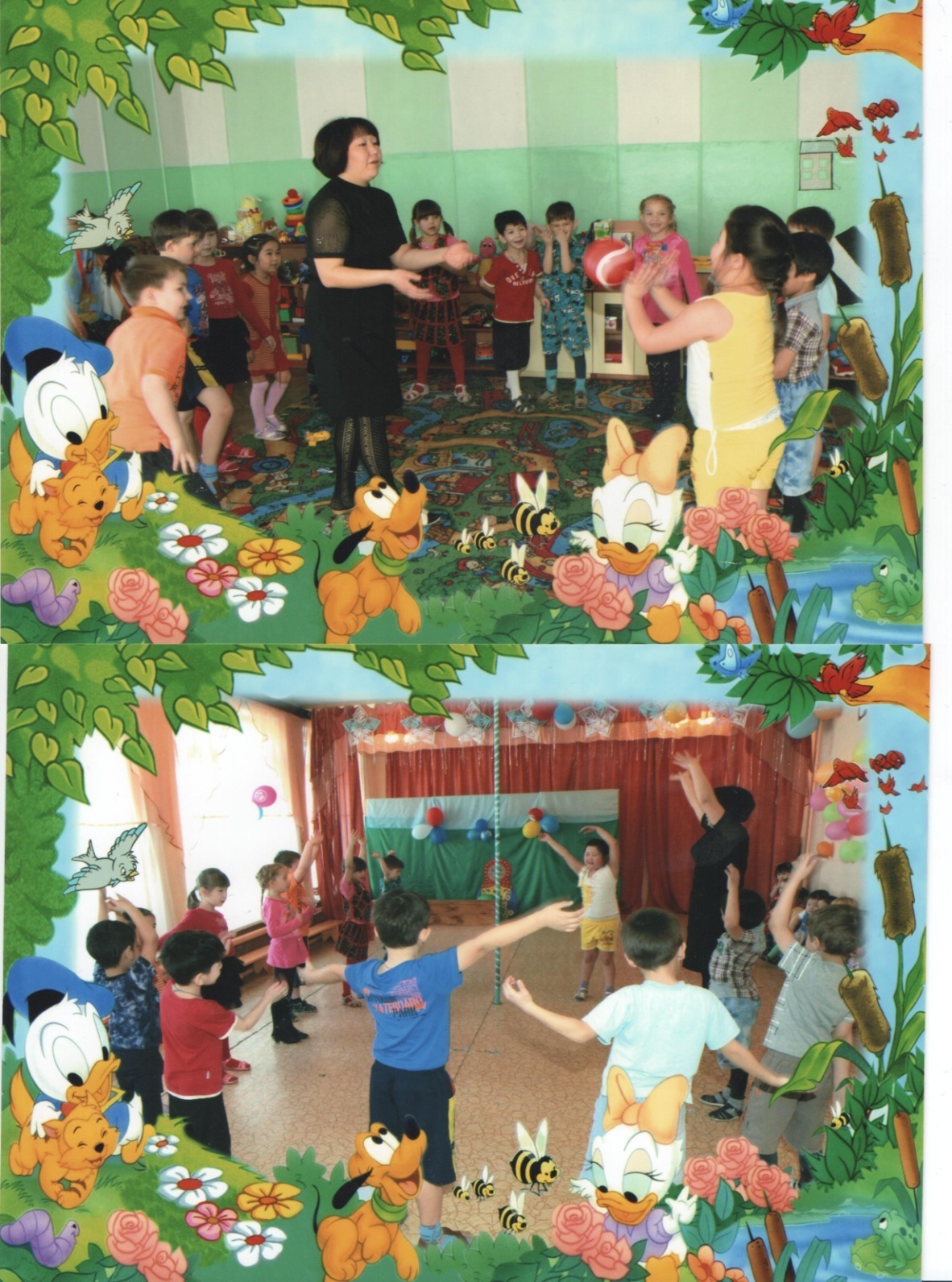 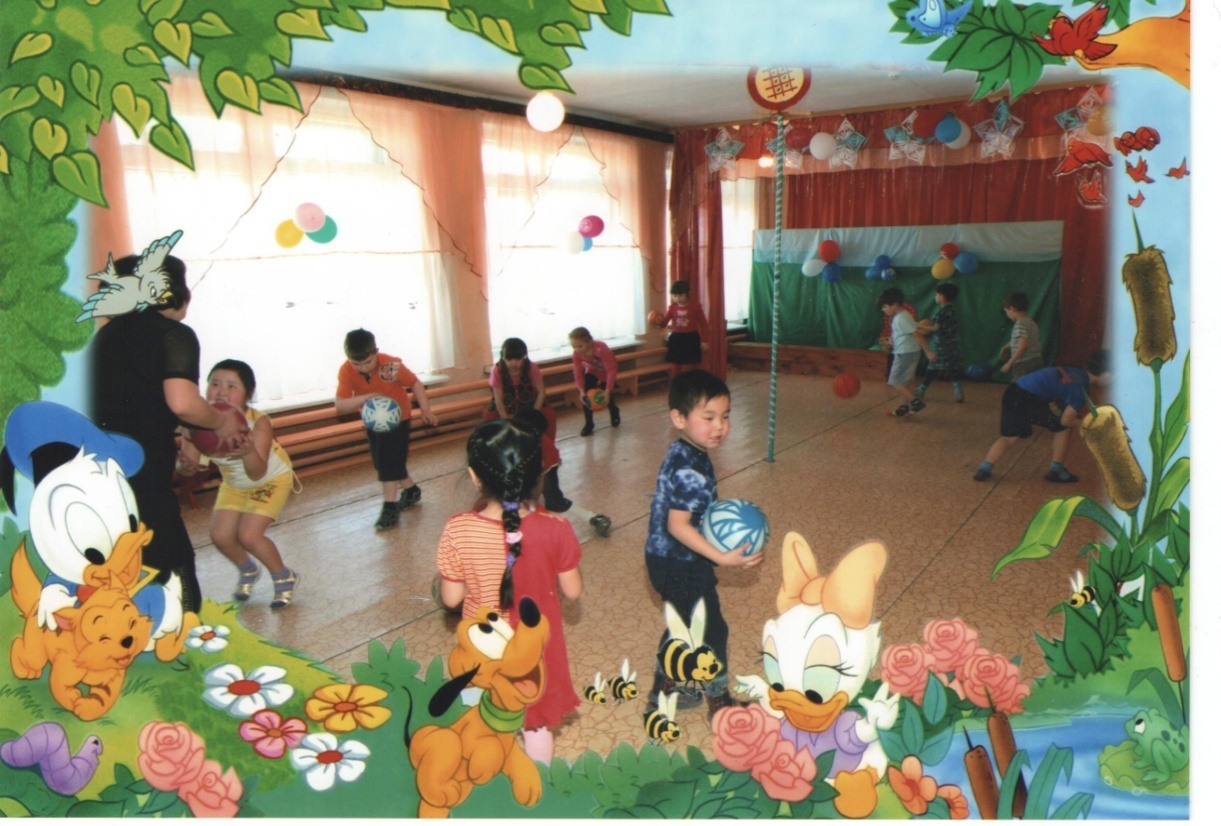 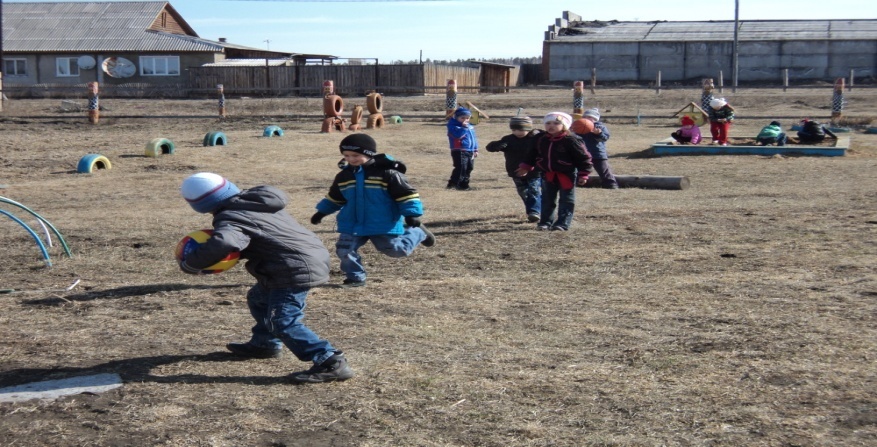 В системе физкультурно-оздоровительной работы ДОУ прочное место занимают физкультурные праздники, спортивный досуг, дни здоровья.
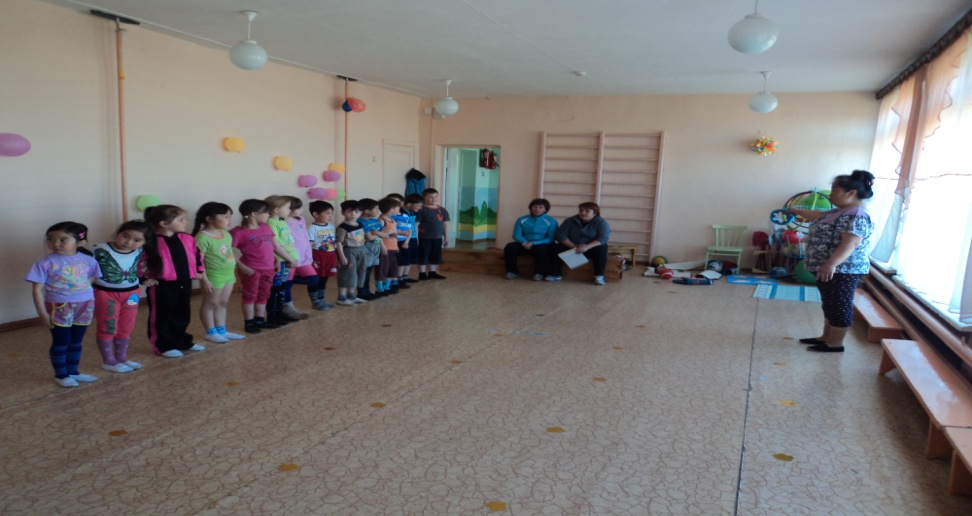 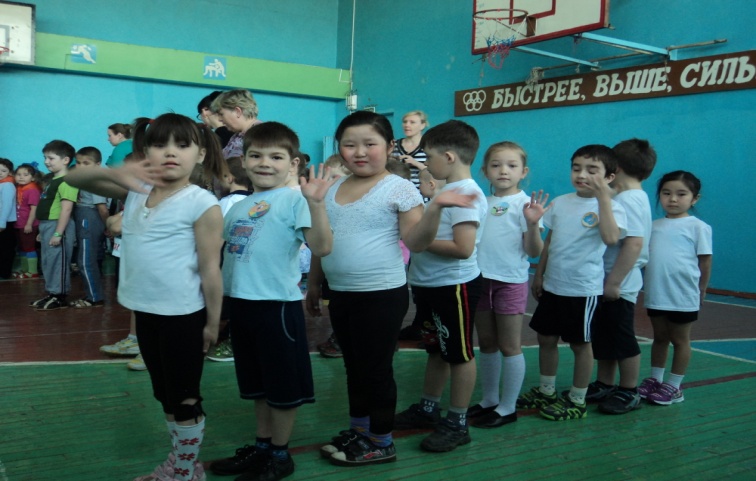 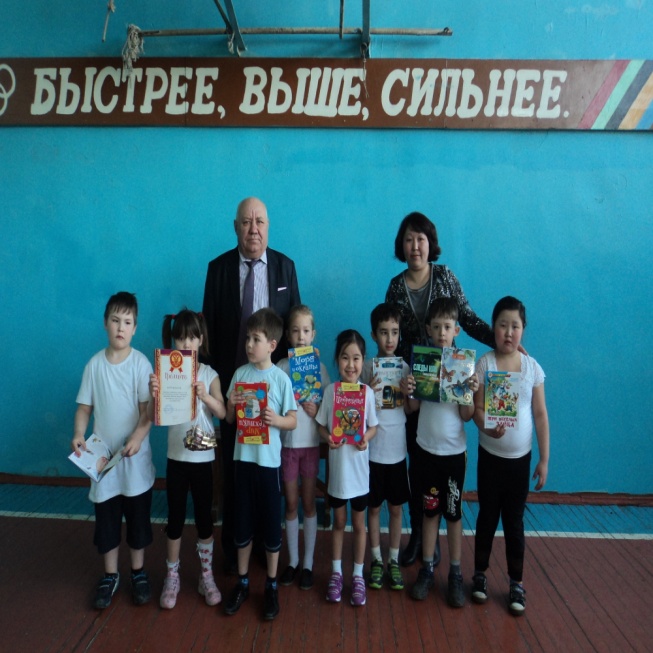 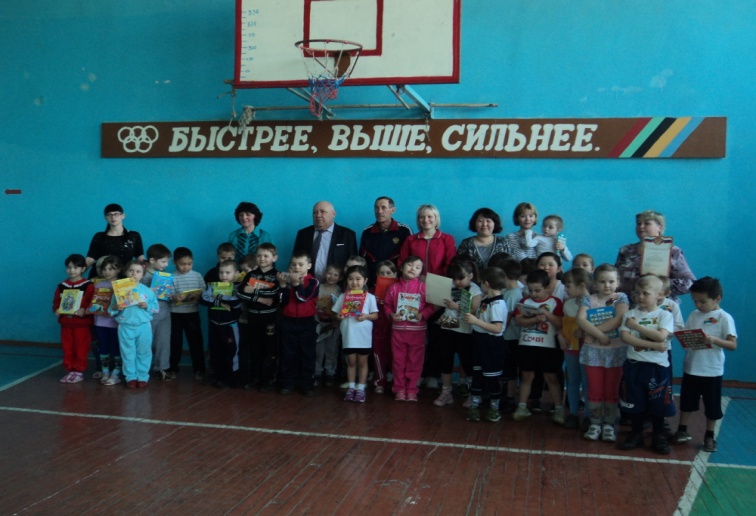 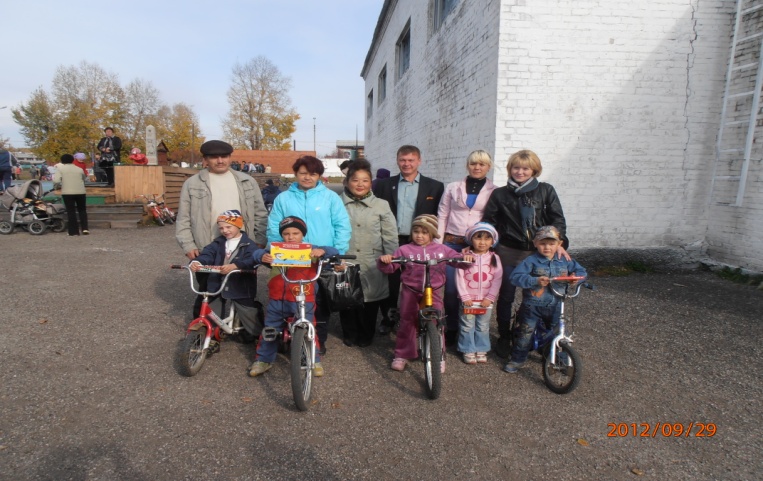 Показатели развития физических качеств у детей 4-6 лет.
Физкультурное занятиезанятия проводятся в соответствии с программой, перед занятием необходимо хорошо проветрить помещение
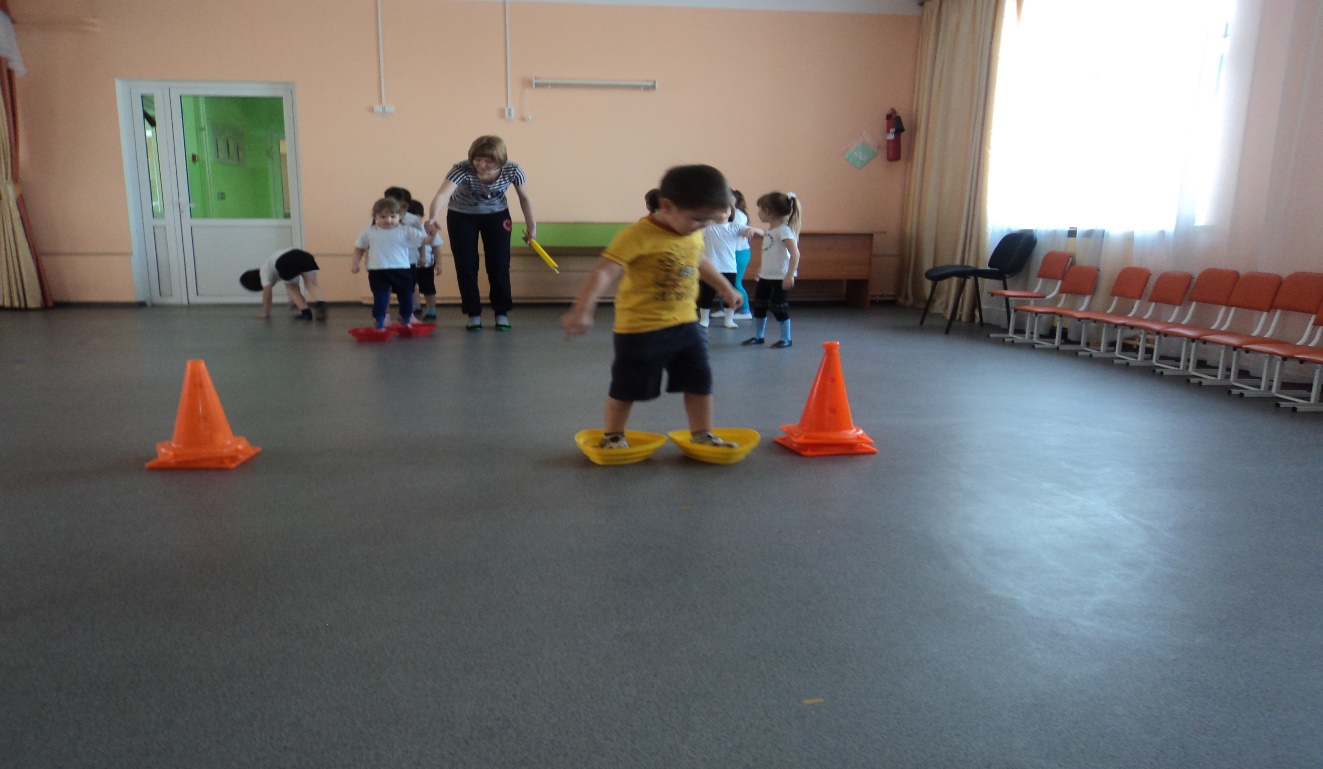 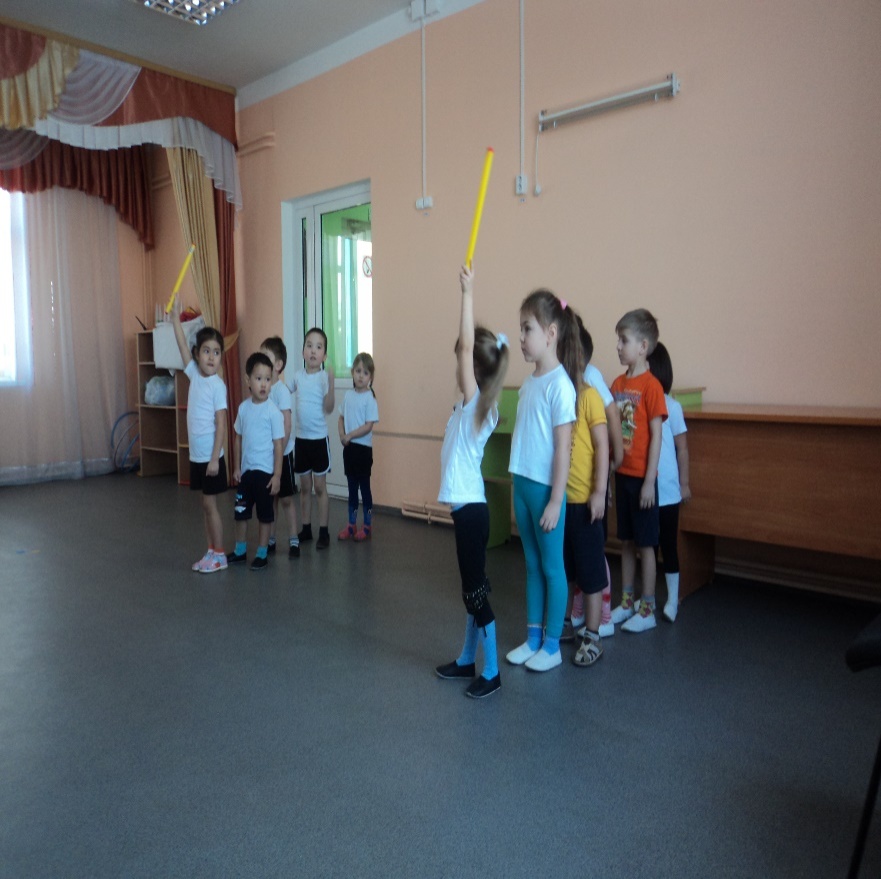 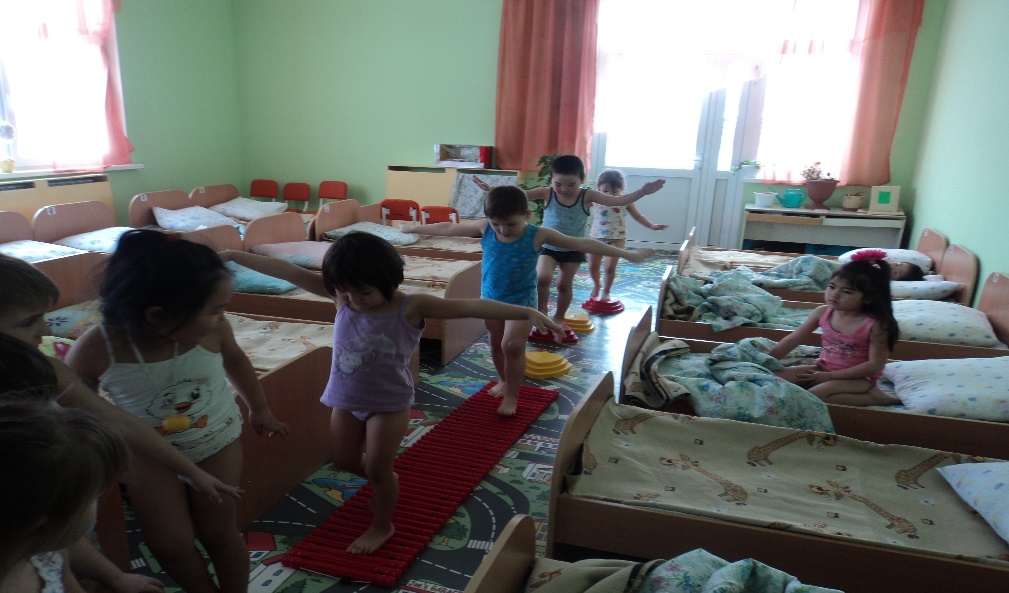 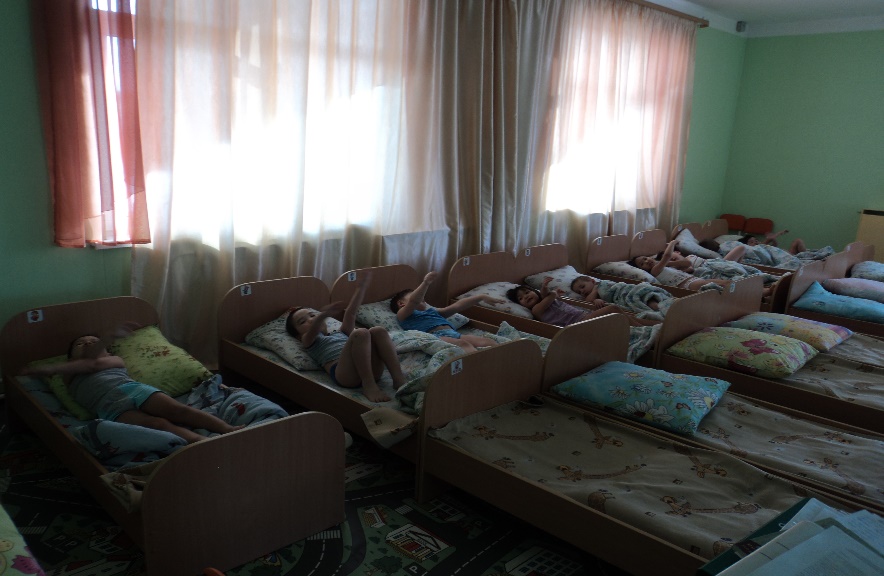 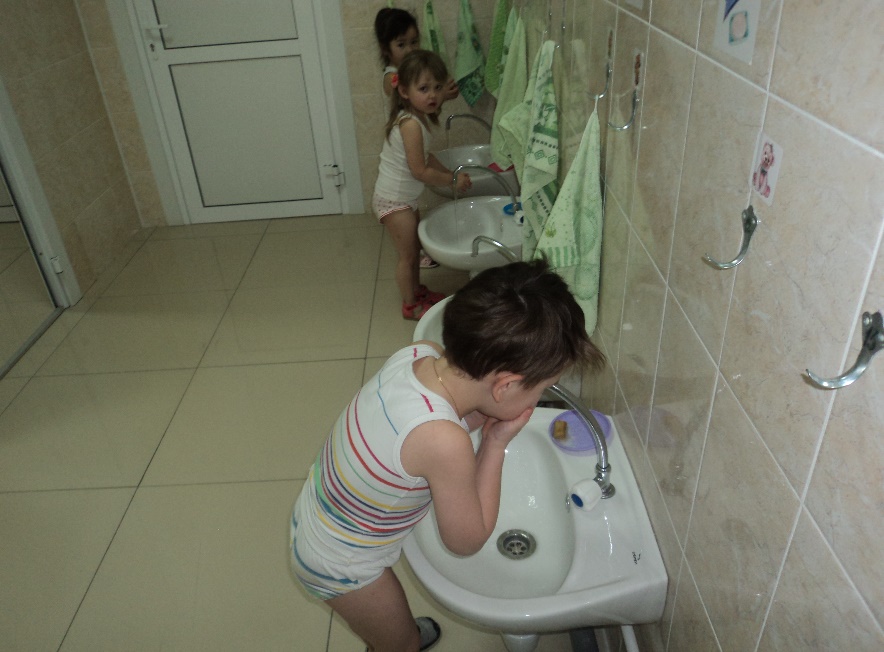 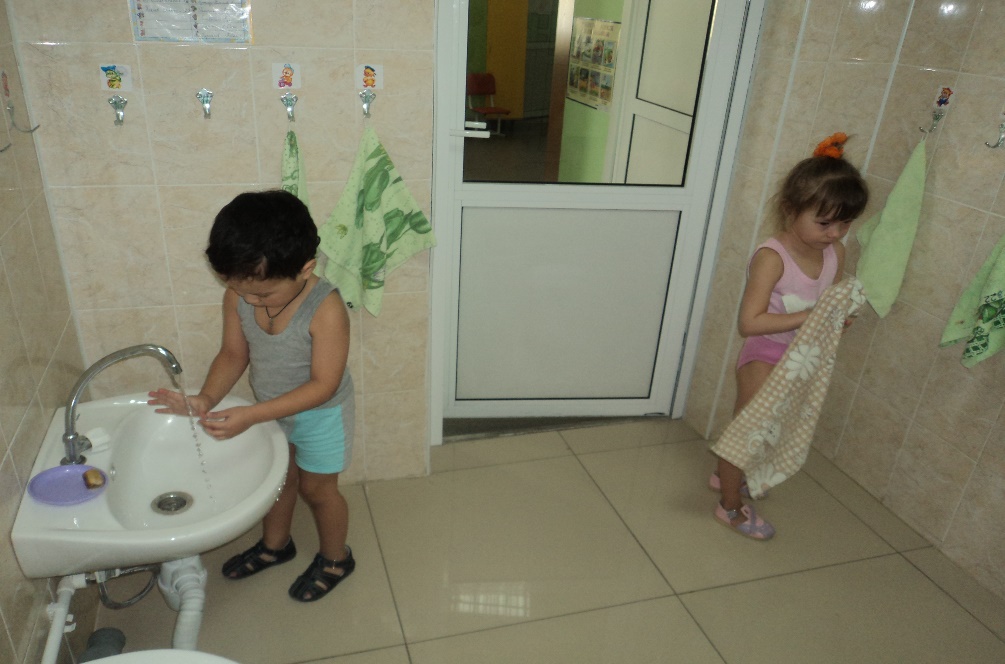 Подвижные и спортивные игры подбираются в соответствии с возрастом ребёнка, местом и временем её проведения. В детском саду используем лишь элементы спортивных игр.
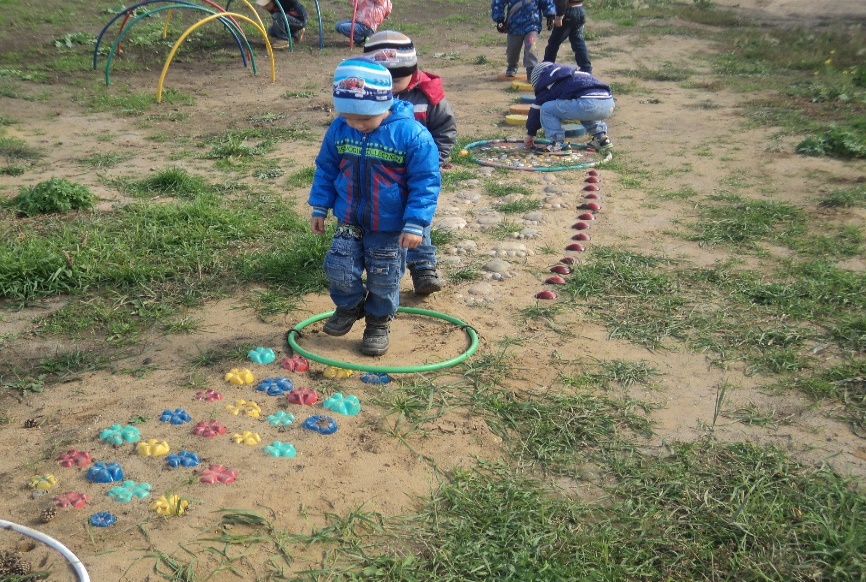 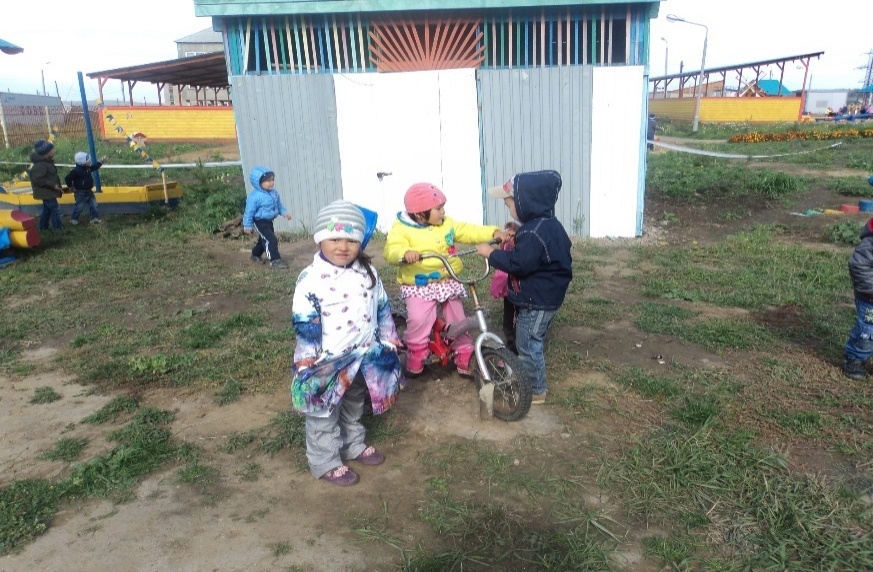 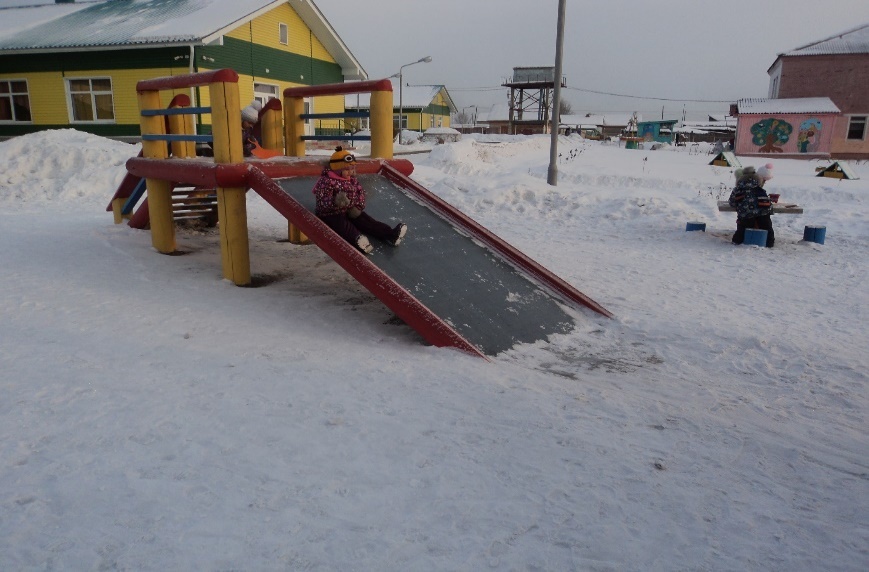 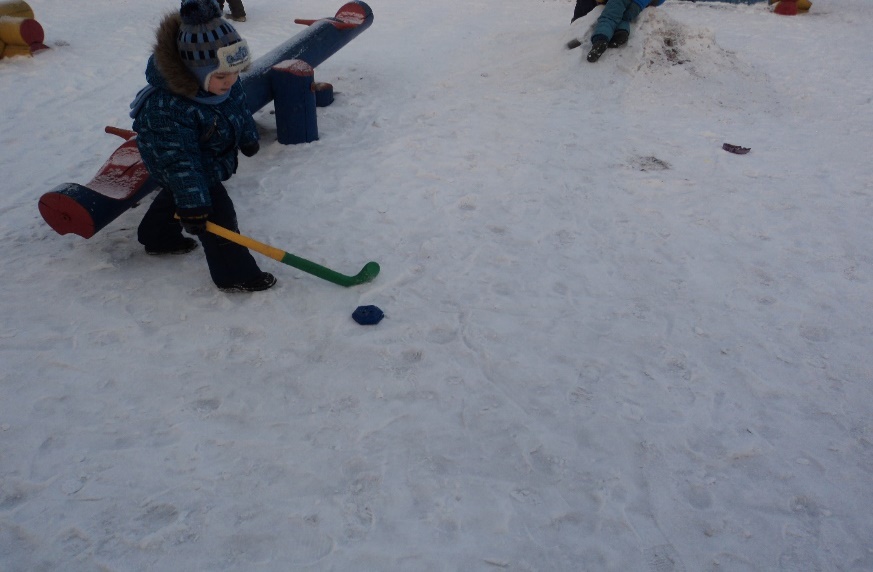 Я предполагаю , что при реализации представленного механизма  и системы запланированных мероприятий, повысится  уровень физического, психического и социального здоровья детей.
-  Разовьется более осознанное отношение детей и их родителей 
 к состоянию здоровья как к основному фактору успеха на                последующих этапах жизни.
-   Снизится количество дней, пропущенных по болезни одним 
  ребенком.
-     Увеличится количество детей, имеющих гармоничное 
  психофизическое развитие;
-     Нормализуются статические и динамические функции 
      организма, общей и мелкой моторики.
-    И, как следствие, повысится  способность детей к усвоению 
       программы.
Мы стремимся к полной реализации, в жизни каждого ребенка, трех моментов:
достаточной индивидуальной умственной нагрузки  
обеспечение условий для преобладания положительных эмоциональных впечатлений 
полное удовлетворение потребности в движении
Спасибо  
за        
     внимание!
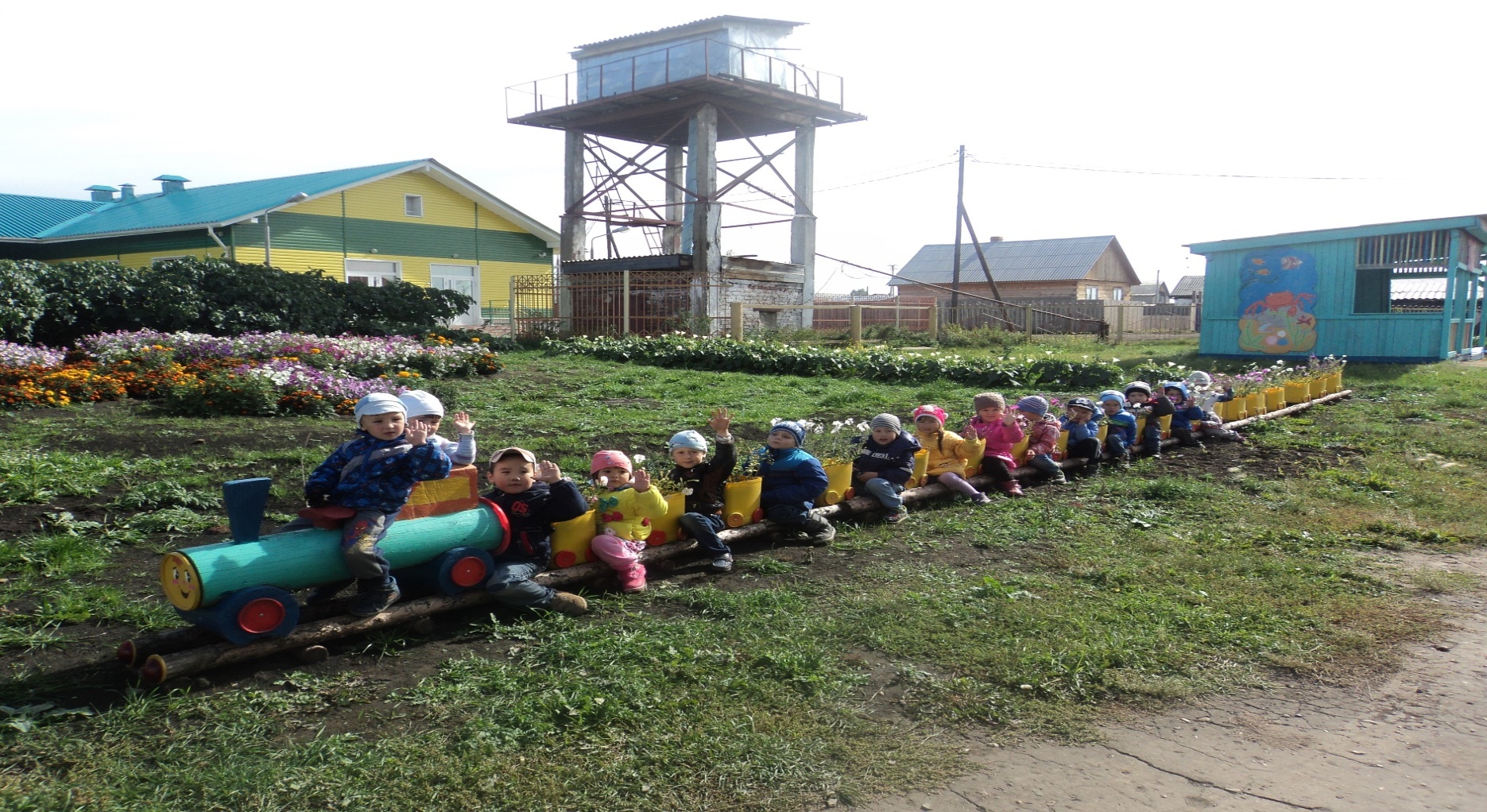